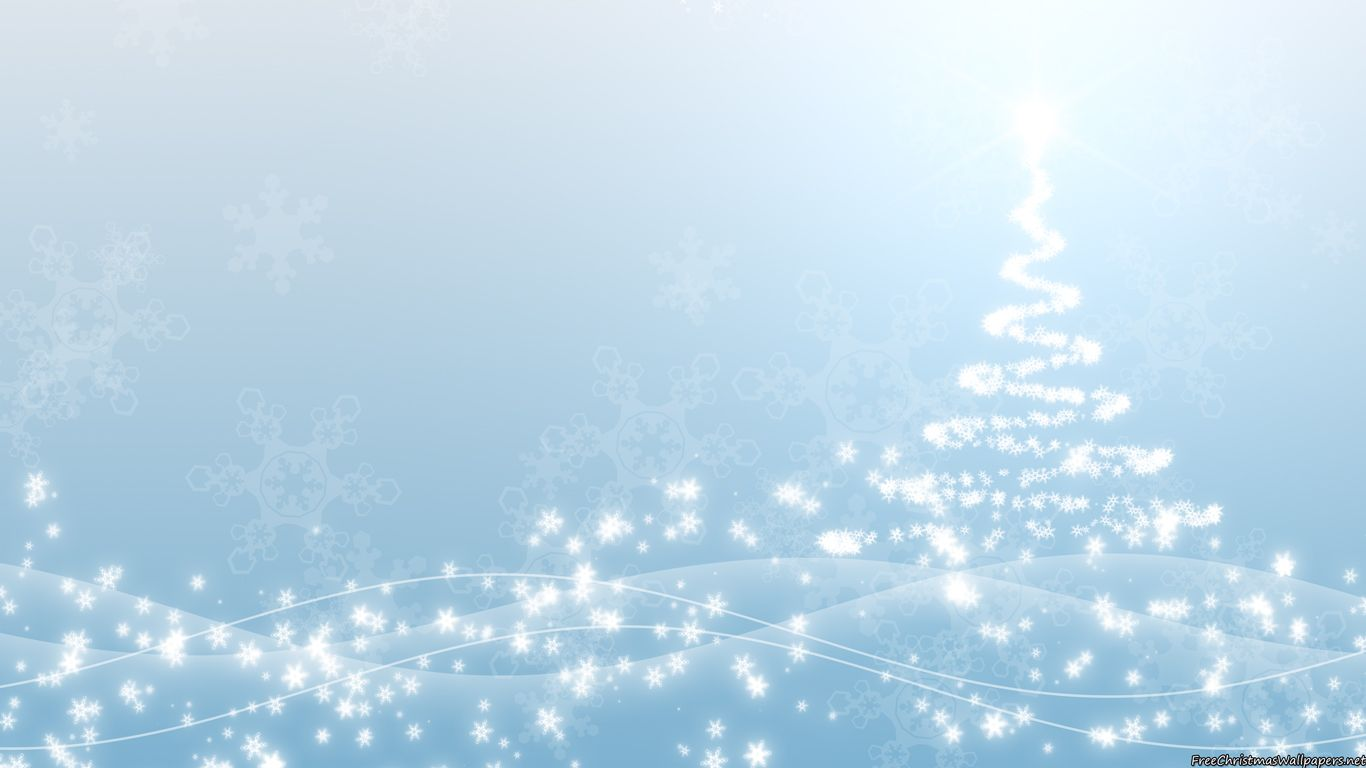 Муниципальное автономное дошкольное образовательное учреждение детский сад № 583
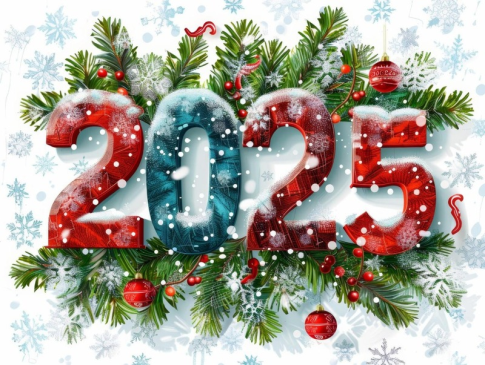 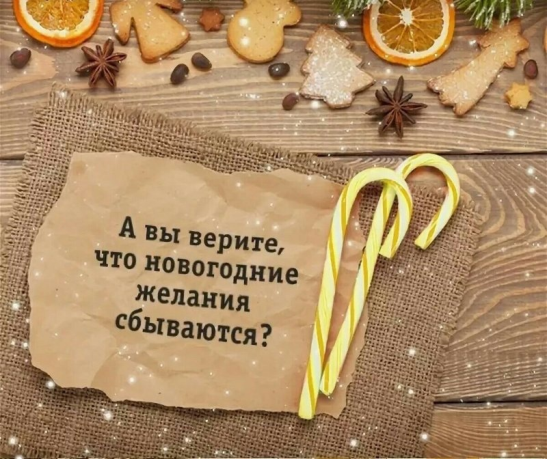 МИНИ-ТРЕНИНГ
«ИСПОЛНЕНИЕ ЖЕЛАНИЙ»
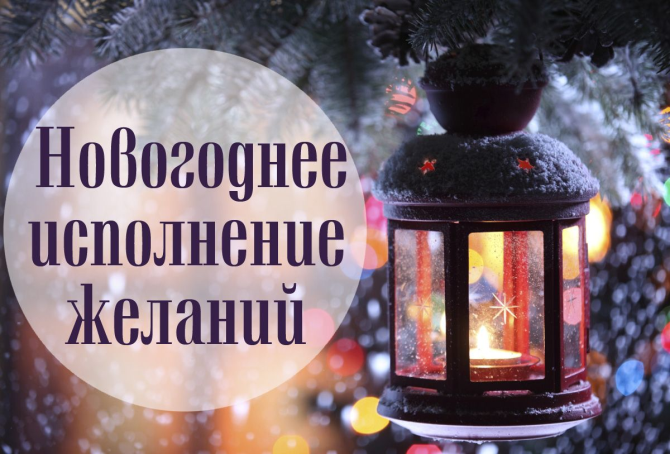 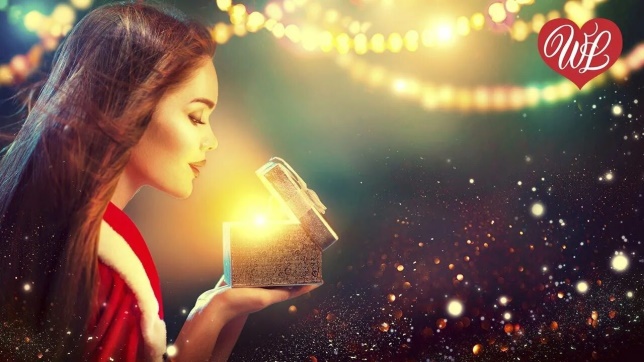 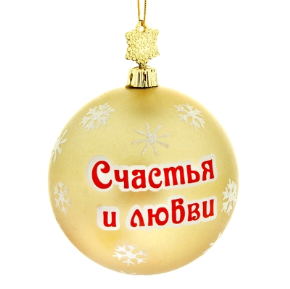 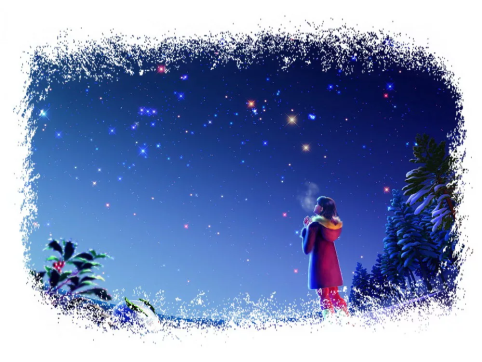 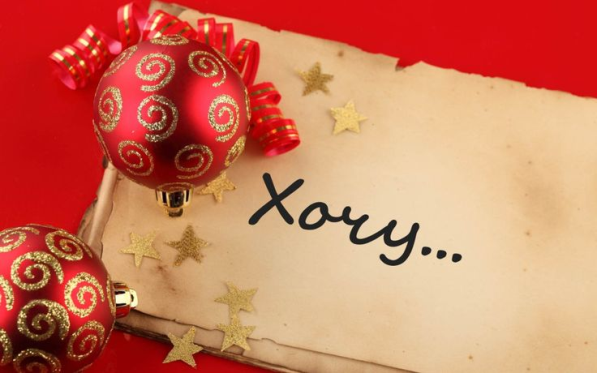 Подготовила и провела: 
педагог-психолог ВКК Сафарова О.В.
г. Екатеринбург, 28.12.2024 г.
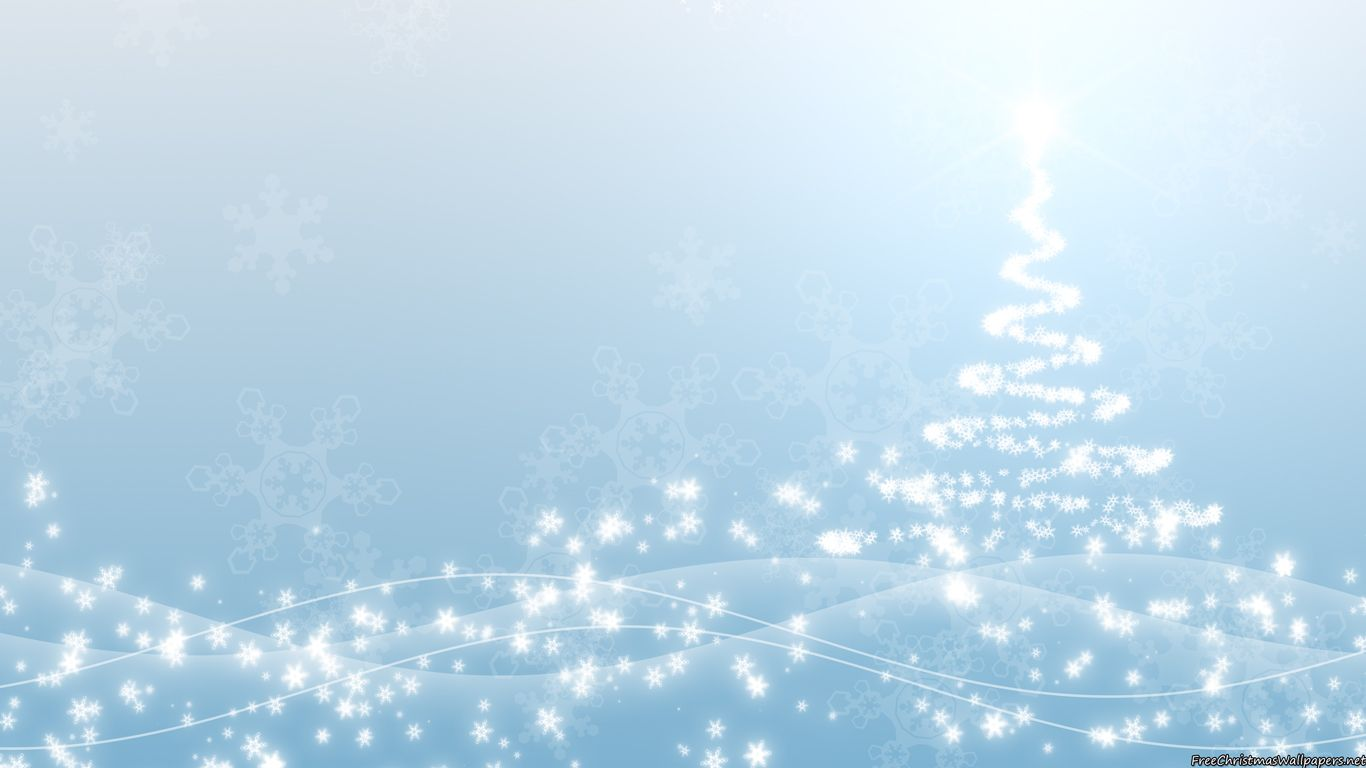 Цель тренинга
Цель: сплочение группы; 
развивать умение общаться с коллегами; 
научить обращать внимание на распределение своей психической энергии; 
вырабатывать такие качества, как позитивное отношение к жизни, расширять диапазон о способах эффективной саморегуляции.
Оборудование:  
доска, фломастеры, материалы к упражнению «Колесо жизни», картинки с изображением перьев, пластмассовых цветных шариков, стеклянных шариков, мячиков-ежиков.
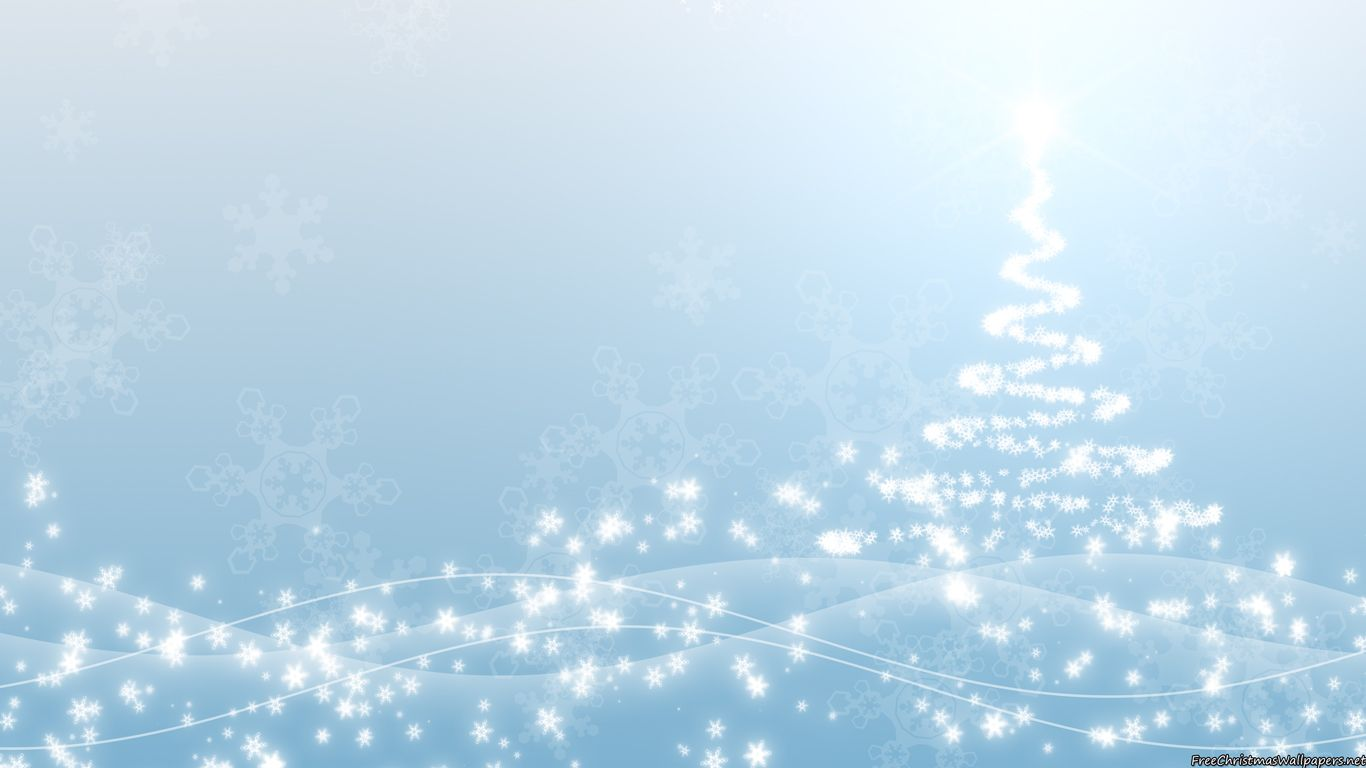 1. Упражнение «Ассоциации»
Участникам предлагают назвать свое имя и прилагательное на эту букву (Ирина – искренняя и т.д.).
2.Упражнение «Приветствие».
Участникам предлагается по очереди, выходя в круг, говорить слова приветствия или жестами здороваться с собравшимися, но главное условие - не повторяться.
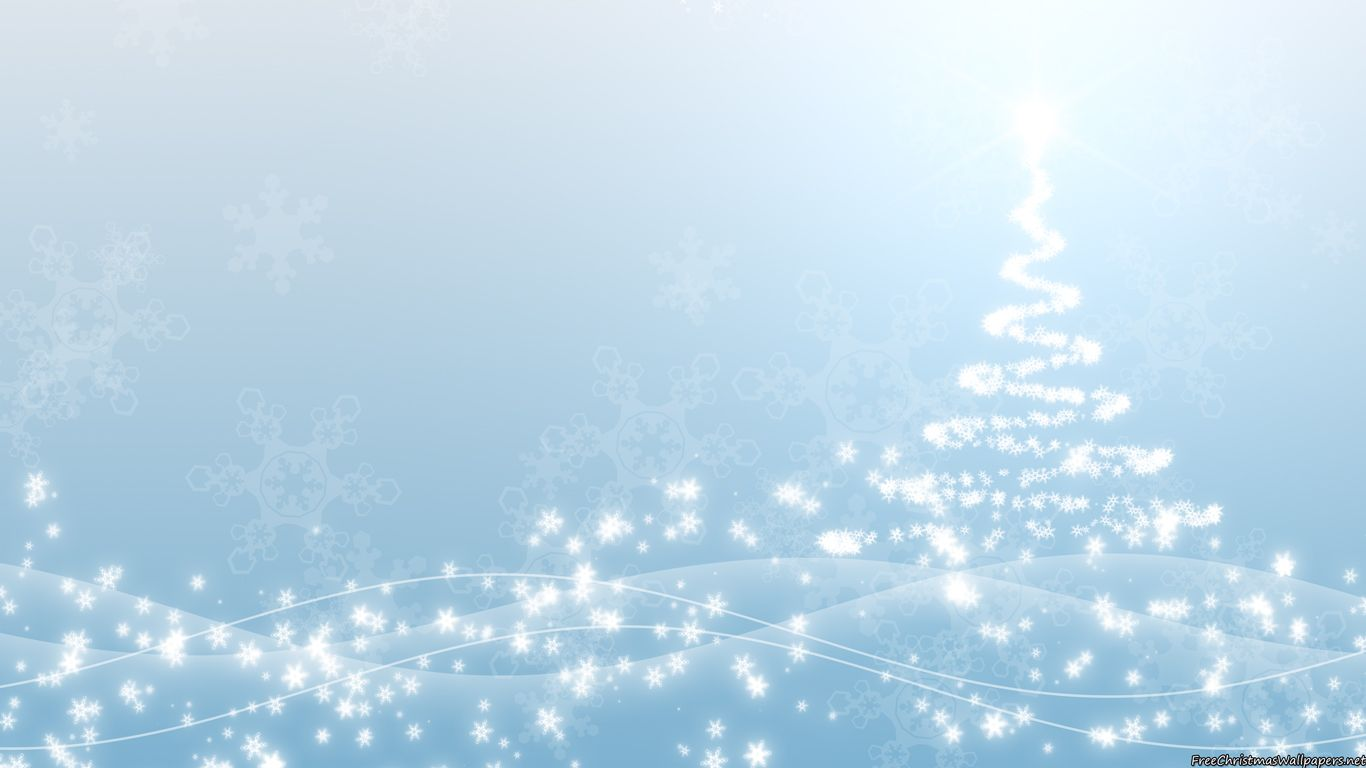 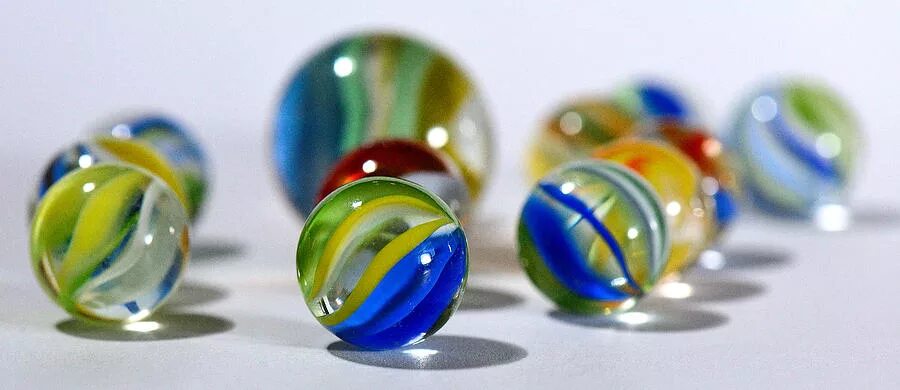 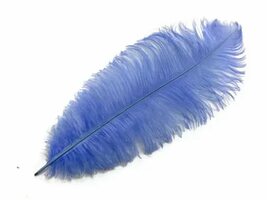 ПЕРО
СТЕКЛЯННЫЕ КАМЕШКИ
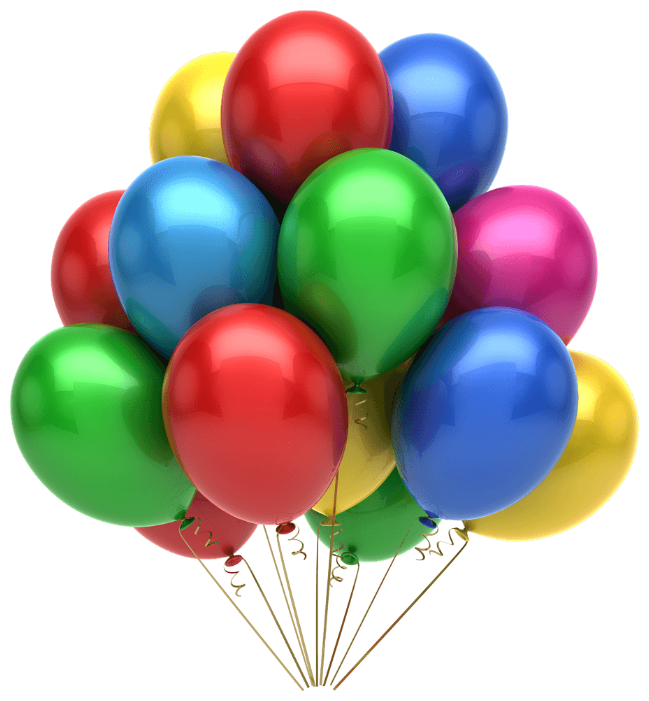 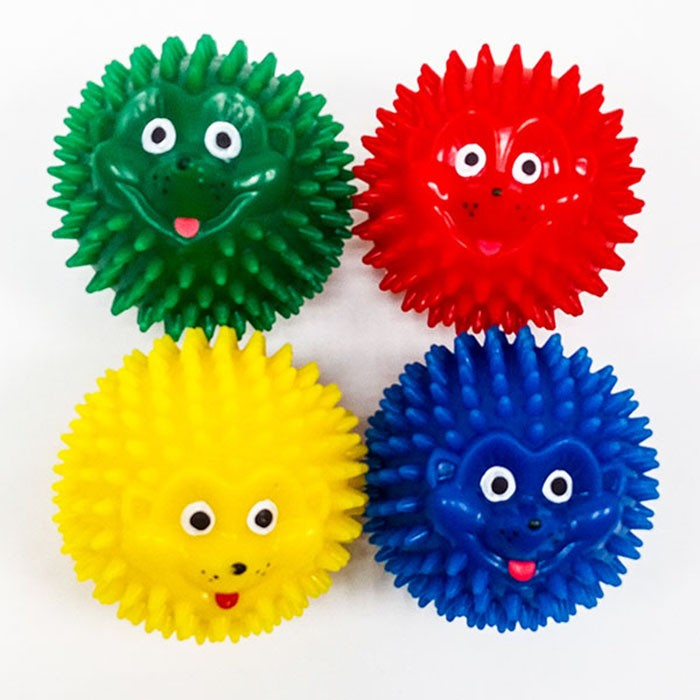 МЯЧИКИ - ЕЖИКИ
ЦВЕТНЫЕ ШАРИКИ
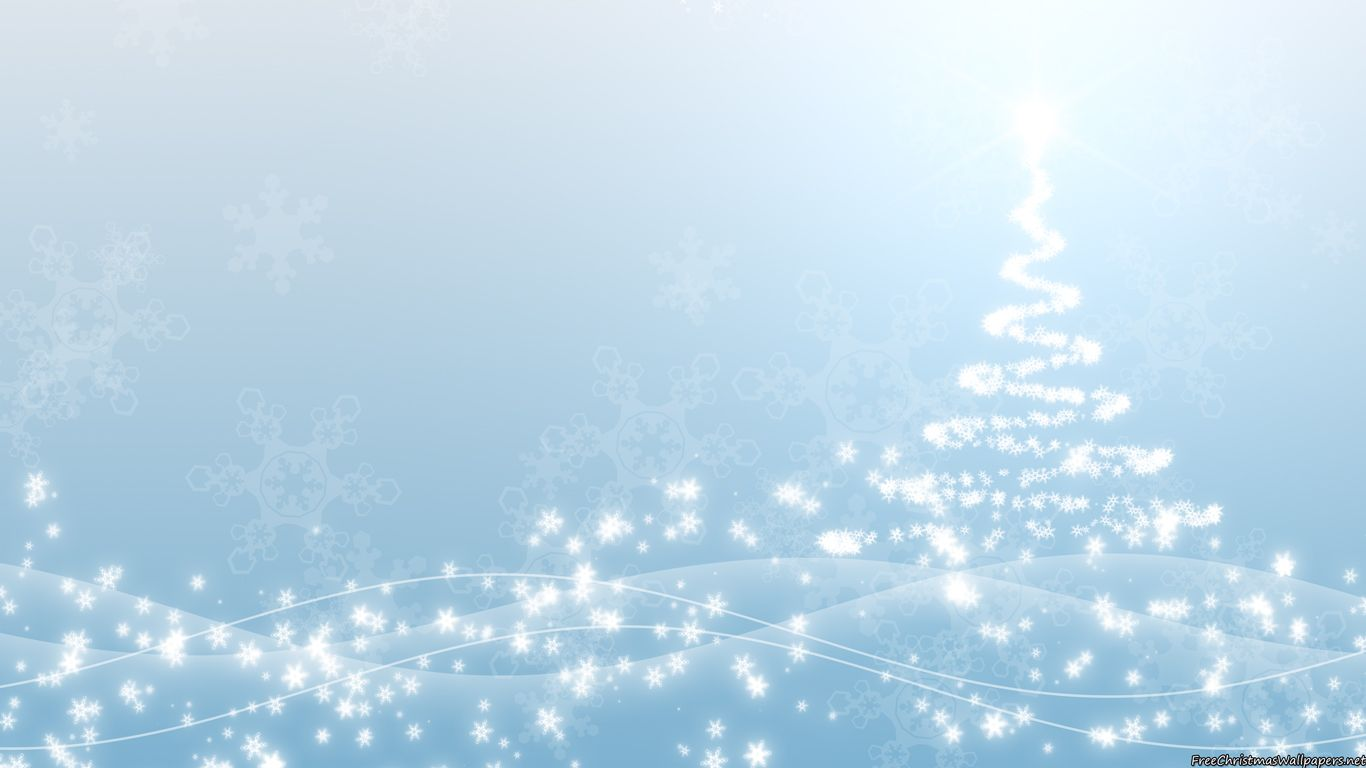 Интерпретация:
• Вы выбрали перо! Вы легки на подъем; общительные, хорошие слушатели; нежные и ласковые, впечатлительные и тонкие натуры; готовы любого поддержать в трудную минуту и рассмешить, поднять настроение; вы с чувством юмора.

• Кто выбрал стеклянный камешек (бусинку) – у вас всегда все гладко, да сладко; вы открыты душой, легки в общении, гибкие натуры; не подвержены чужому влиянию; гламурные, изящные и хорошо разбираетесь в моде.

• Если вы выбрали мячики-ежики – вы загадочные и привлекательные натуры; шустрые, энергичные и веселые; не даете себя в обиду, можете постоять за себя; заботитесь о своем драгоценном здоровье; вы легко справляетесь с любой ситуацией, всегда найдете выход.

• У кого оказались цветные шарики – это значит, что вы веселые и бодрые, жизнерадостные и энергичные; открытые, добрые и доверчивые; общительные; вы всегда впереди, стремитесь к победе; вас везде замечают; с вами вместе – всегда праздник, вы душа компании.
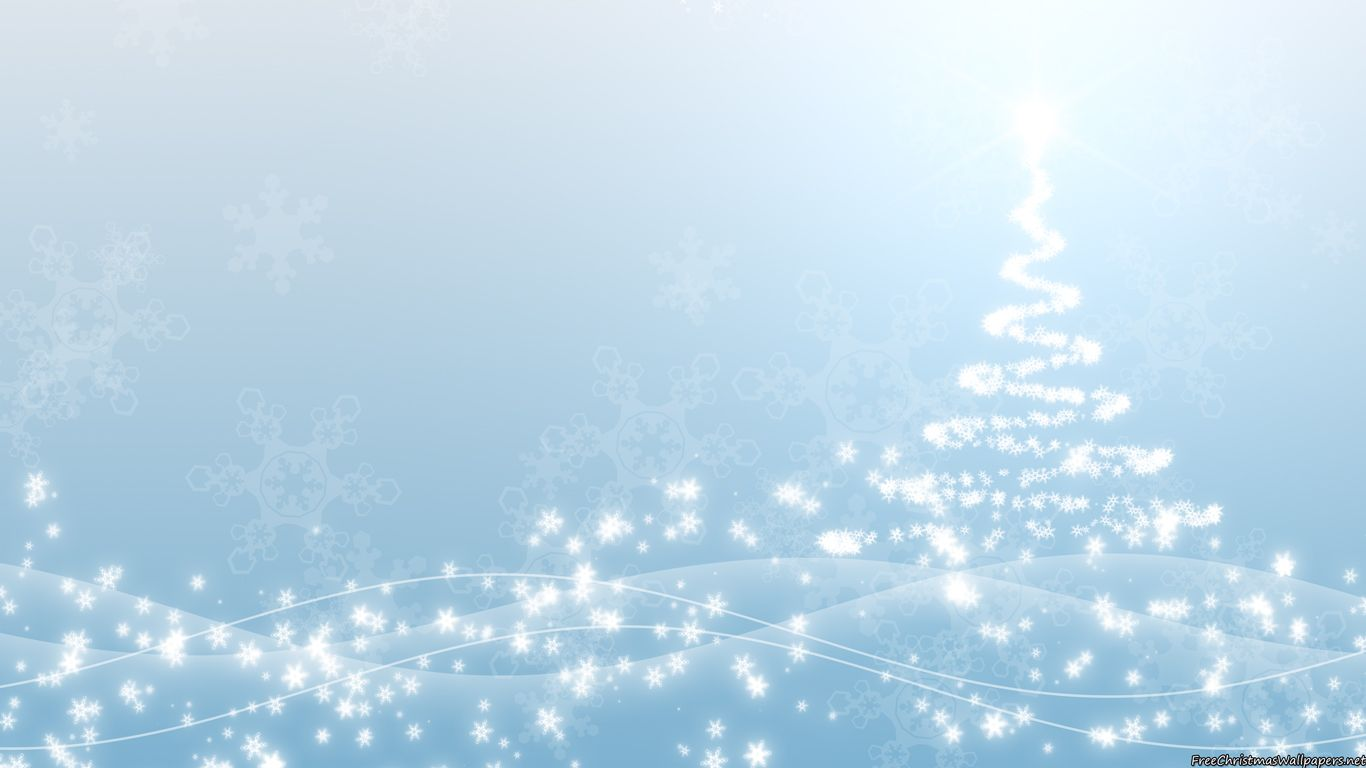 Муниципальное автономное дошкольное образовательное учреждение детский сад № 583
МАСТЕР - КЛАСС
«НОВОГОДНЯЯ СВЕЧА ЖЕЛАНИЙ»
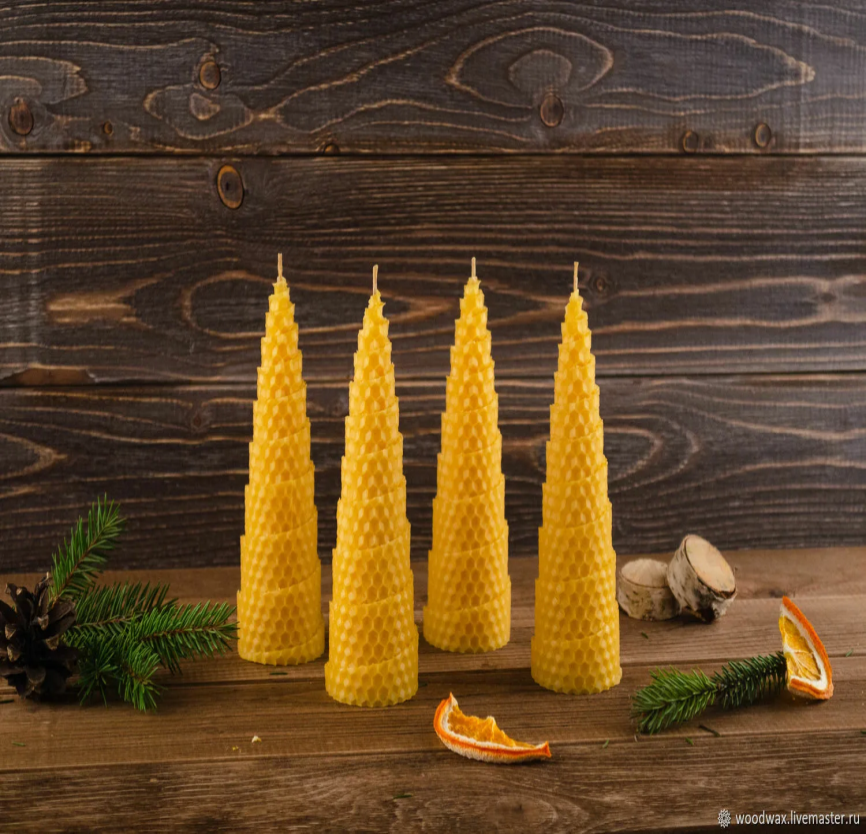 Подготовила и провела: 
педагог-психолог ВКК Сафарова О.В.
г. Екатеринбург, 28.12.2024 г.
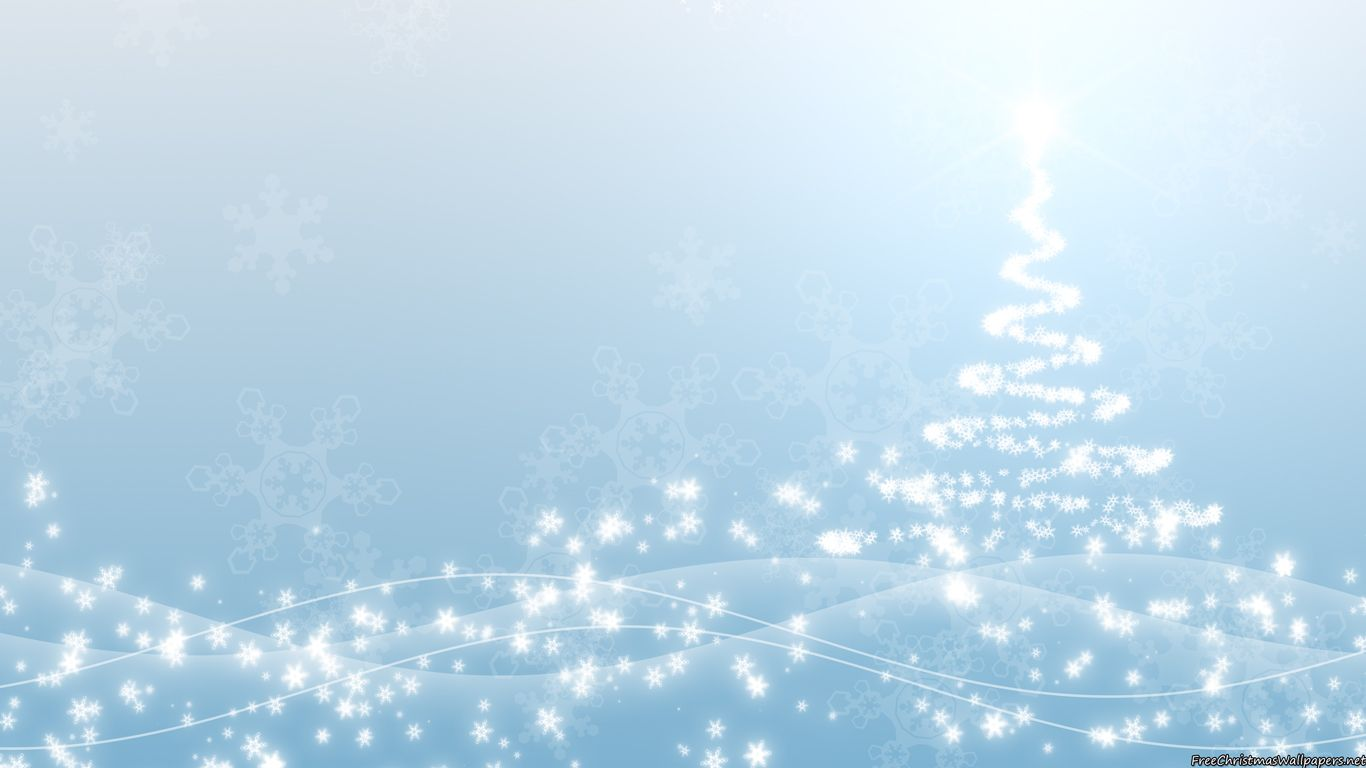 Сегодня предлагаем вам сделать ёлочки из вощины, ведь скоро новый год! 
Изготовление свечей-ёлочек из вощины — это увлекательное занятие, доступное даже тем, кто никогда ранее не работал с воском. 
Вощина — это листы из смеси пчелиного воска и других восков с характерным медовым ароматом и текстурой пчелиных сот. Благодаря своей пластичности этот материал идеально подходит для создания праздничных и новогодних свечей своими руками.
Вам понадобятся:
Листы вощины (размер может варьироваться от целых листов до четвертинок. мы в мастер-классе использовали вощину размера 20×13 см).
Фитиль вощеный от Мелипонини.
Нож канцелярский для аккуратного разрезания вощины.
Линейка и, при желании, коврик для удобной работы, чтобы не повредить стол.
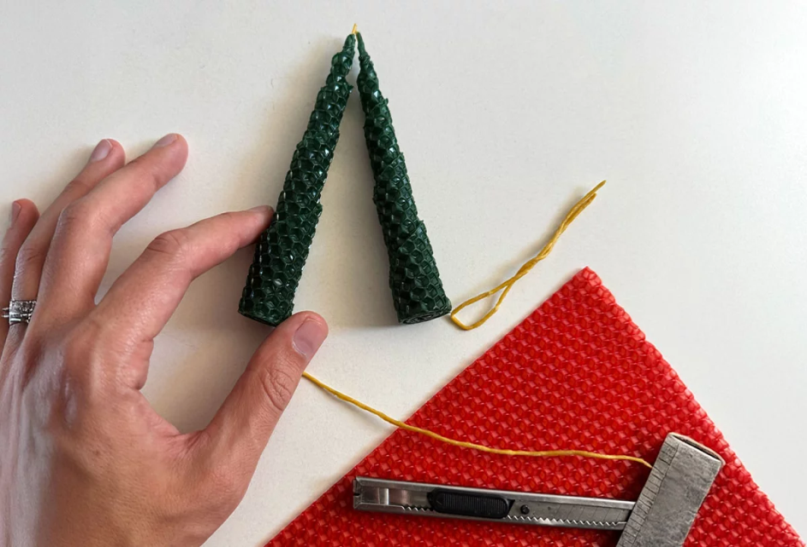 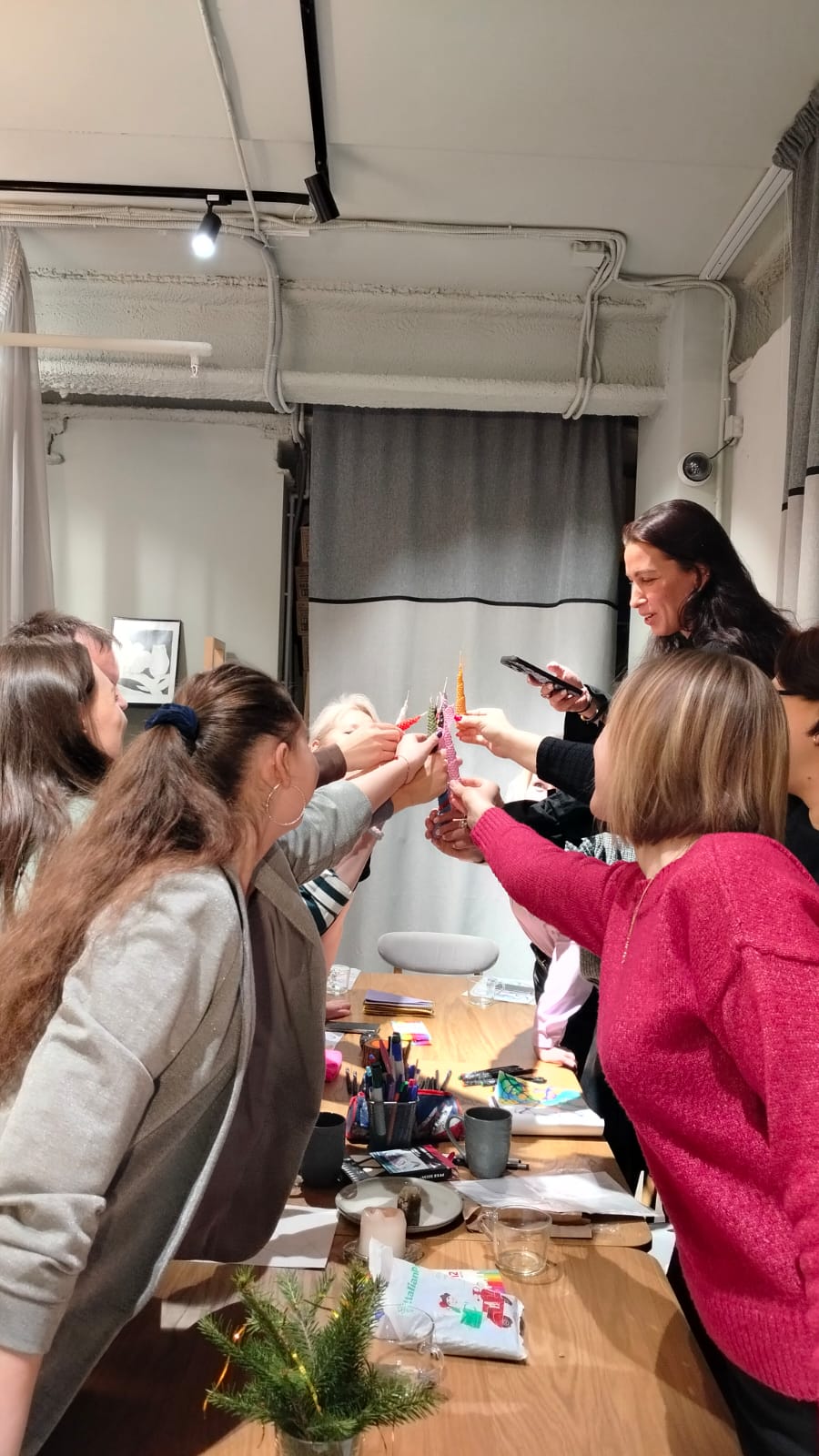 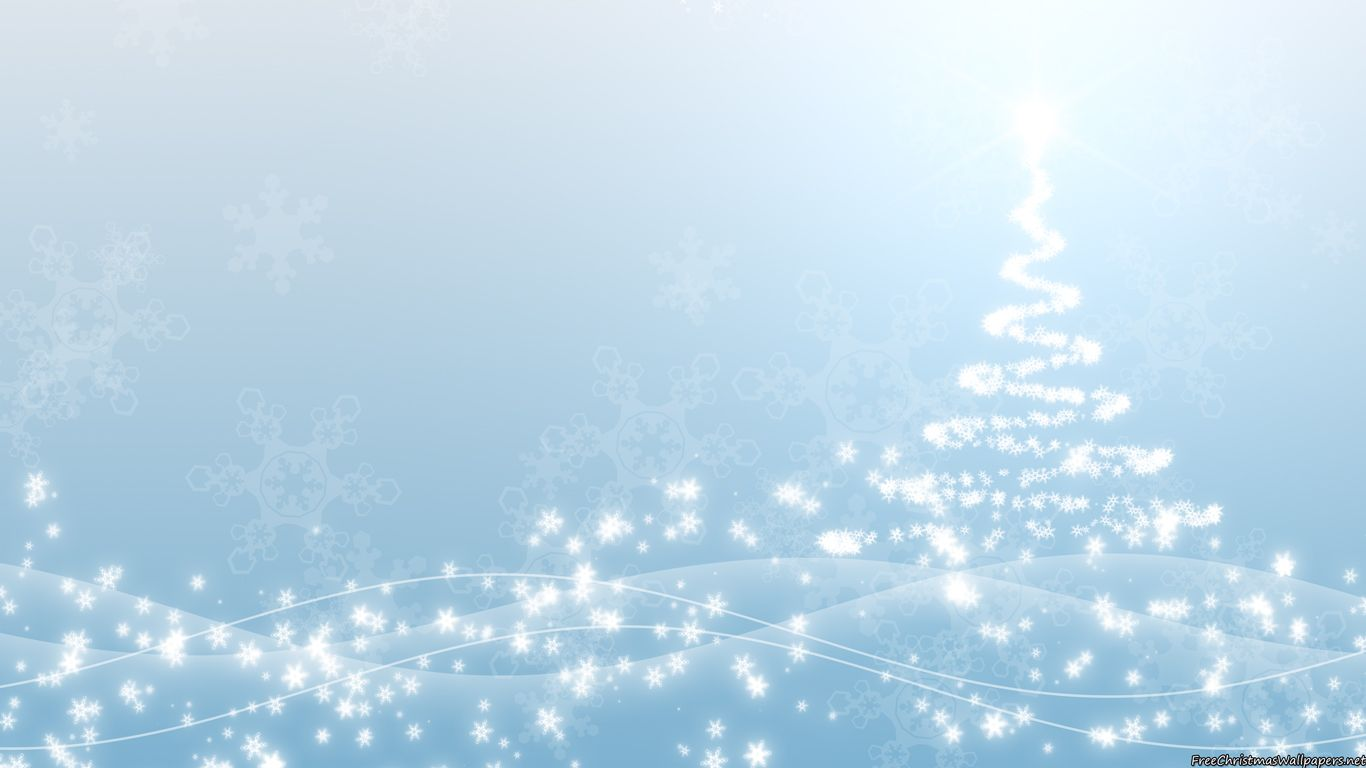 1.Подготовка рабочего места и материалов. 
2. Нарезать лист вощины по диагонали и фитиль отрезается с запасом 0,5-0,7 см над свечой.
3. Кладем вощину, на край вдоль листа ложится фитиль и медленно скручивается по основанию треугольника вокруг фитиля. Старайтесь не надавливать слишком сильно, чтобы не повредить форму ёлочки и структуру вощины.
5. Когда ёлочка будет скручена, слегка прижмите край, чтобы он прилип к свече и не выступал за границы.
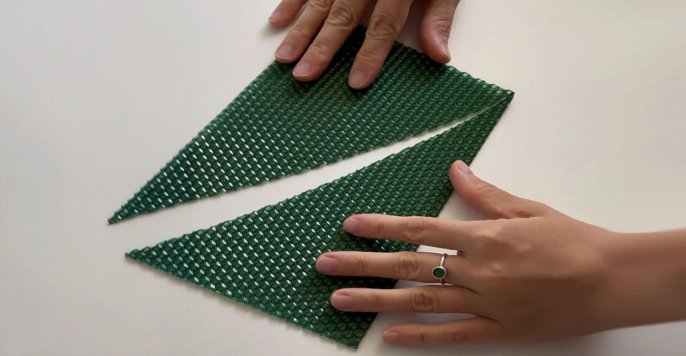 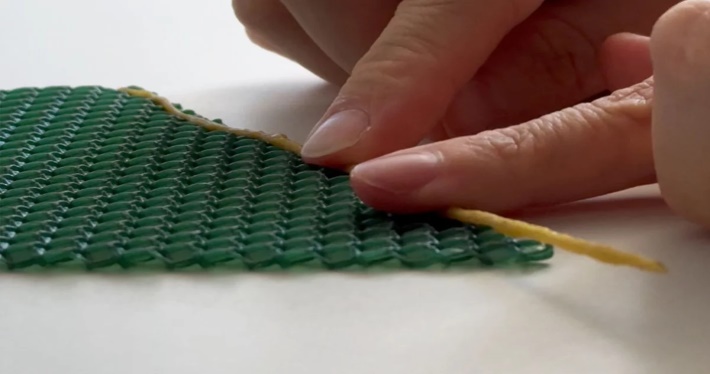 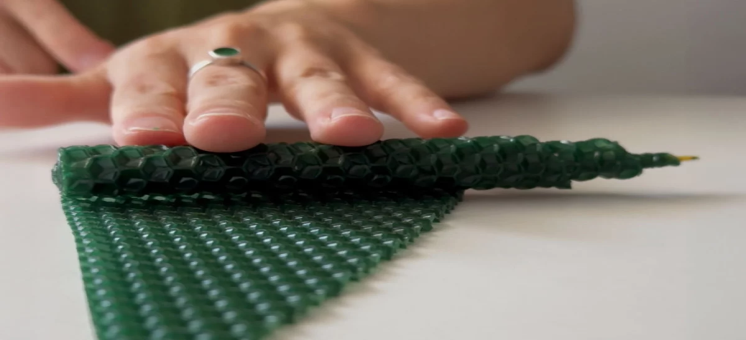 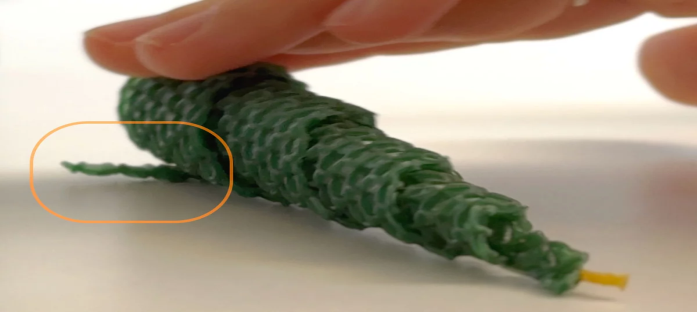 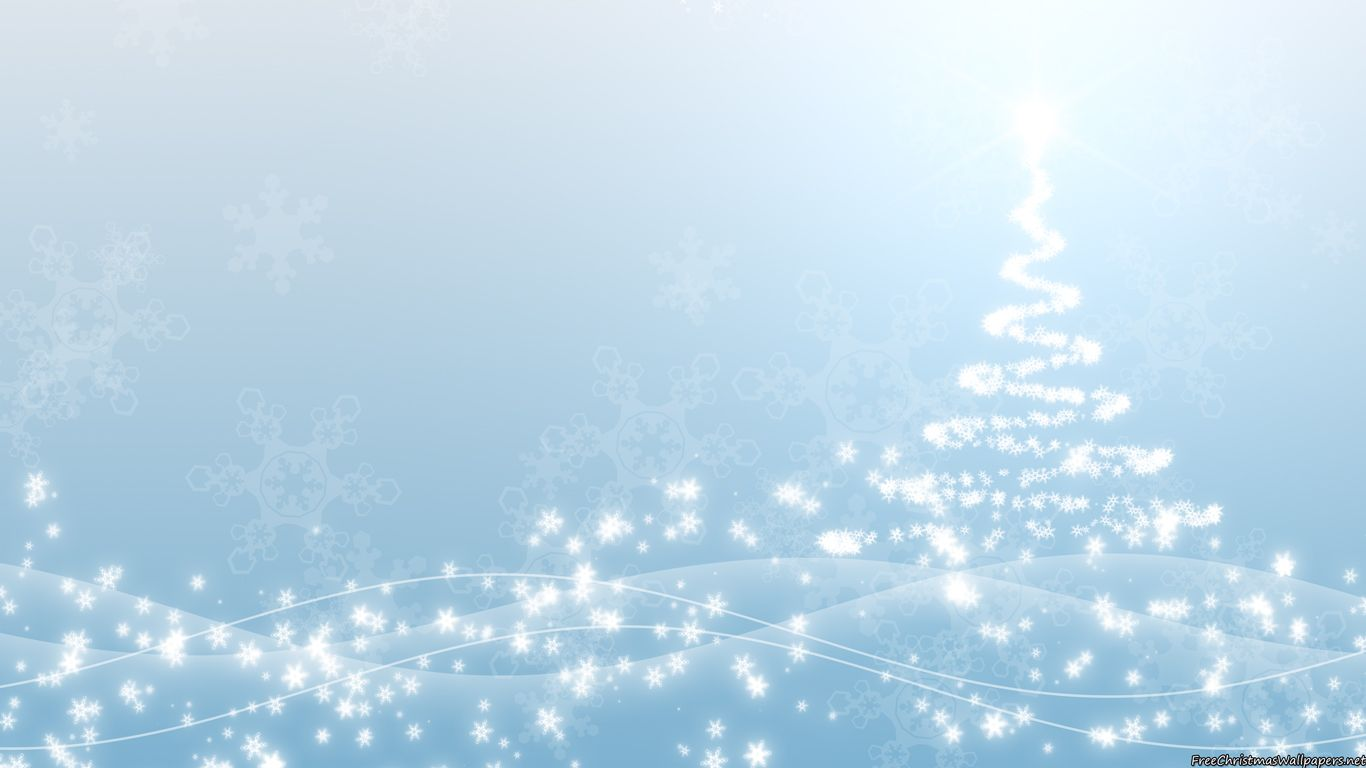 СПАСИБО ЗА ВНИМАНИЕ!
https://rutube.ru/video/4424decadbca8af1bd45c1c2c1bdfebc/?r=plemwd
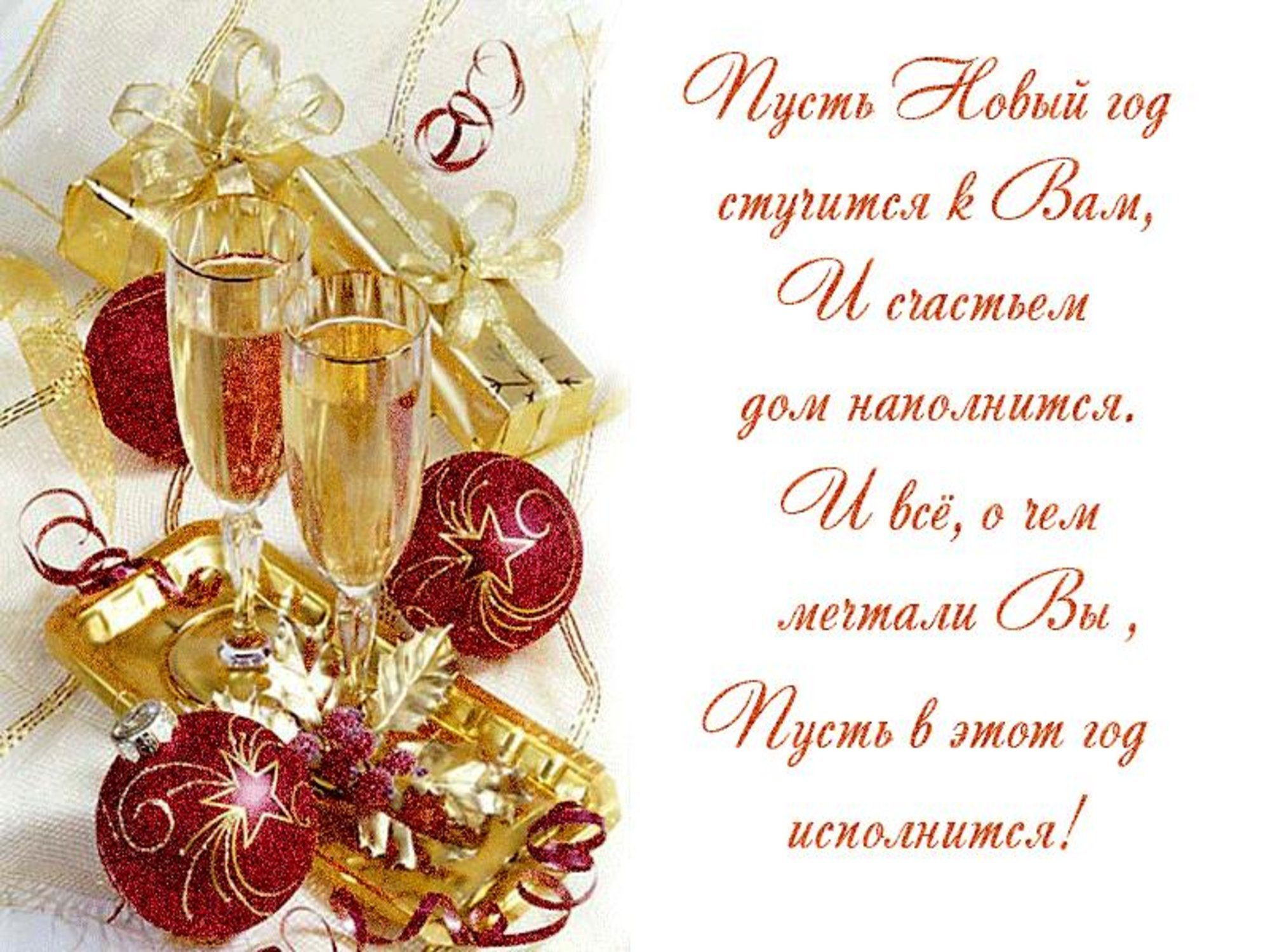